Where’s the pHun in that?
Explicit teaching
NSW Department of Education
What is pH?
pH is a way to measure the acidity of a liquid solution.
It is based on the concentration of positive hydrogen ions in the liquid. 
A smaller pH indicates more hydrogen ions and higher acidity. 
A larger pH indicates less hydrogen ions and lower acidity.
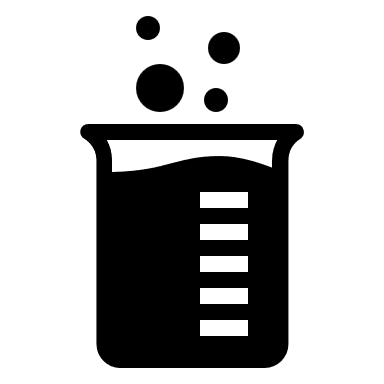 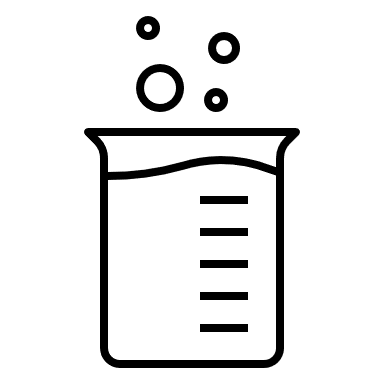 2
First worked example
Looking at the index form expression provided, convert this expression to a logarithmic expression.
3
First prompt
Looking at the index form expression provided, convert this expression to a logarithmic expression.
What is the relationship between these 2 expressions?
What is the value found by performing a logarithm?
4
First your turn
Looking at the index form expression provided, convert this expression to a logarithmic expression.
5
First your turn solution
Looking at the index form expression provided, convert this expression to a logarithmic expression.
6
Second worked example
7
Second prompts
How did we arrive at this step?
How would you check if this value works in the first step of the process?
8
Second your turn
9
Second solution
10
Third worked example
11
Third prompts
How did we arrive at this step?
12
Third your turn
13
Third solution
14
The formula for pH
15
Equivalency
Fourth worked example
17
Fourth prompts
How does this relate to the previous examples?
18
Fourth your turn
19
Fourth solutions
20
Fifth worked example
21
Fifth prompts
How do fractional indices apply to this example?
22
Fifth your turn
23
Fifth solutions
Will logarithms work when negative indices are involved?
24
Copyright
© State of New South Wales (Department of Education), 2023
The copyright material published in this resource is subject to the Copyright Act 1968 (Cth) and is owned by the NSW Department of Education or, where indicated, by a party other than the NSW Department of Education (third-party material).
Copyright material available in this resource and owned by the NSW Department of Education is licensed under a Creative Commons Attribution 4.0 International (CC BY 4.0) licence.
This licence allows you to share and adapt the material for any purpose, even commercially.
Attribution should be given to © State of New South Wales (Department of Education), 2023.
Material in this resource not available under a Creative Commons licence:
the NSW Department of Education logo, other logos and trademark-protected material
Material owned by a third party that has been reproduced with permission. You will need to obtain permission from the third party to reuse its material. 
Links to third-party material and websites
Please note that the provided (reading/viewing material/list/links/texts) are a suggestion only and implies no endorsement, by the New South Wales Department of Education, of any author, publisher, or book title. School principals and teachers are best placed to assess the suitability of resources that would complement the curriculum and reflect the needs and interests of their students.
If you use the links provided in this document to access a third party’s website, you acknowledge that the terms of use, including licence terms set out on the third-party’s website apply to the use which may be made of the materials on that third-party website or where permitted by the Copyright Act 1968 (Cth). The department accepts no responsibility for content on third-party websites.
25